學校工程政策宣導與執行重點
臺北市政府教育局
110年4月24日
1
預算執行率
1
採購精實管理
2
採購策略規模化
3
整合運用導向之都市發展 （EOD）
4
2
預算執行率
一、臺北市政府附屬單位預算執行要點-第37條 
       預算執行率未達80%，提報市政會議
二、臺北市政府所屬各機關資本支出預算執行考核作業要點-第5點，預算執行率未達80%例外條件
(一)收支併列性質之支出，因收入短收，致支出須相對減支者。
(二)中央補助款之計畫，雖經主辦機關積極洽辦，惟其核定時程仍晚，致影響計畫執行進度者。
(三)受天災之影響，致工期延長進度落後或未執行者。
(四)承包商財務危機或勞資糾紛，雖經主辦機關積極協處，仍導致工程停頓，進度落後者。 
(五)主辦機關確依本府各機關資本支出預算執行監督機制辦理，且遇有重大困難或跨機關間協調事項，已提請府級長官協處，並經本府（或府級長官）同意不列入考核範圍者。 
三、臺北市政府各機關資本支出預算執行監督機制及流程圖
  (一)期限內辦理招標
(二)定期檢討會議(校務會議、局務會議)
(三)府級協調-重大困難或跨機關間須協調事項(建築執照)
3
採購精實管理
一、採購招標之流廢標次數，逾2次
109年 39校、42件
110年 21校、22件
111年 1校、1件(截至110.4.23)
二、可能作法
     (一)預算編列(前一年度)
         1.需求充分討論、明確化(以屋頂防漏pooling為例)
         2.校舍修建，5-10年計畫
     (二)工程執行階段
         1.專家學者審查招標文件
         2.廠商說明會-再次確認市場行情、招標條件檢視
         3.流廢標2次，得採第22條第1項第1款辦理(如果是未達公告金額呢?)
(三)提報局務會議/市府流廢標督導小組專案會議/公共工程督導會報
4
臺北市政府加速工程採購流標廢標後續處理原則
採購策略規模化
5
臺北市市有建物及用地整合運用導向之都市發展 （EOD）
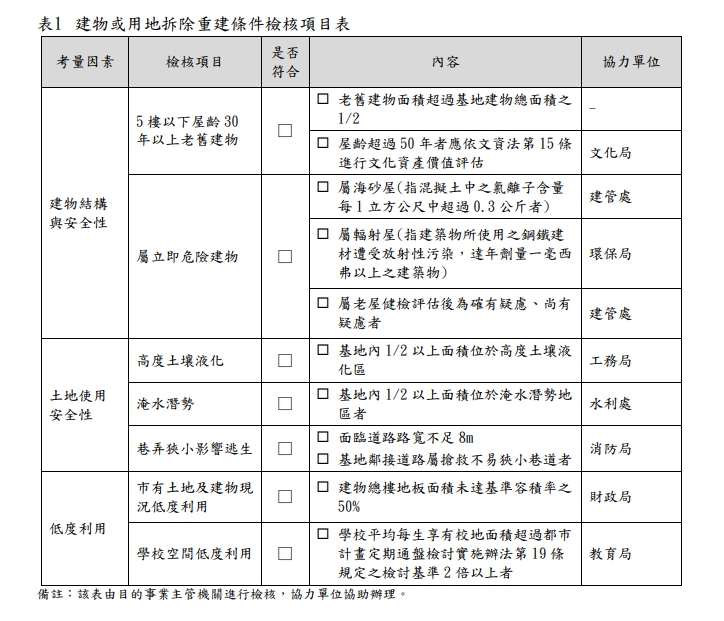 一、以5E為原則進行規劃
教育Education-教育設施；經濟Economy-土地有效利用；生態Ecology-環境友善；公平Equity-市民需求；都市進化Evolution-都市持續的發展
二、先期規劃對話對象
       學校/社區/教育局/社會局/都發局/民政局…
三、臺北市市有建物及用地整合運用導向之規劃開發 （EOD）作業程序
6
臺北市市有建物及用地整合運用導向之都市發展 （EOD）
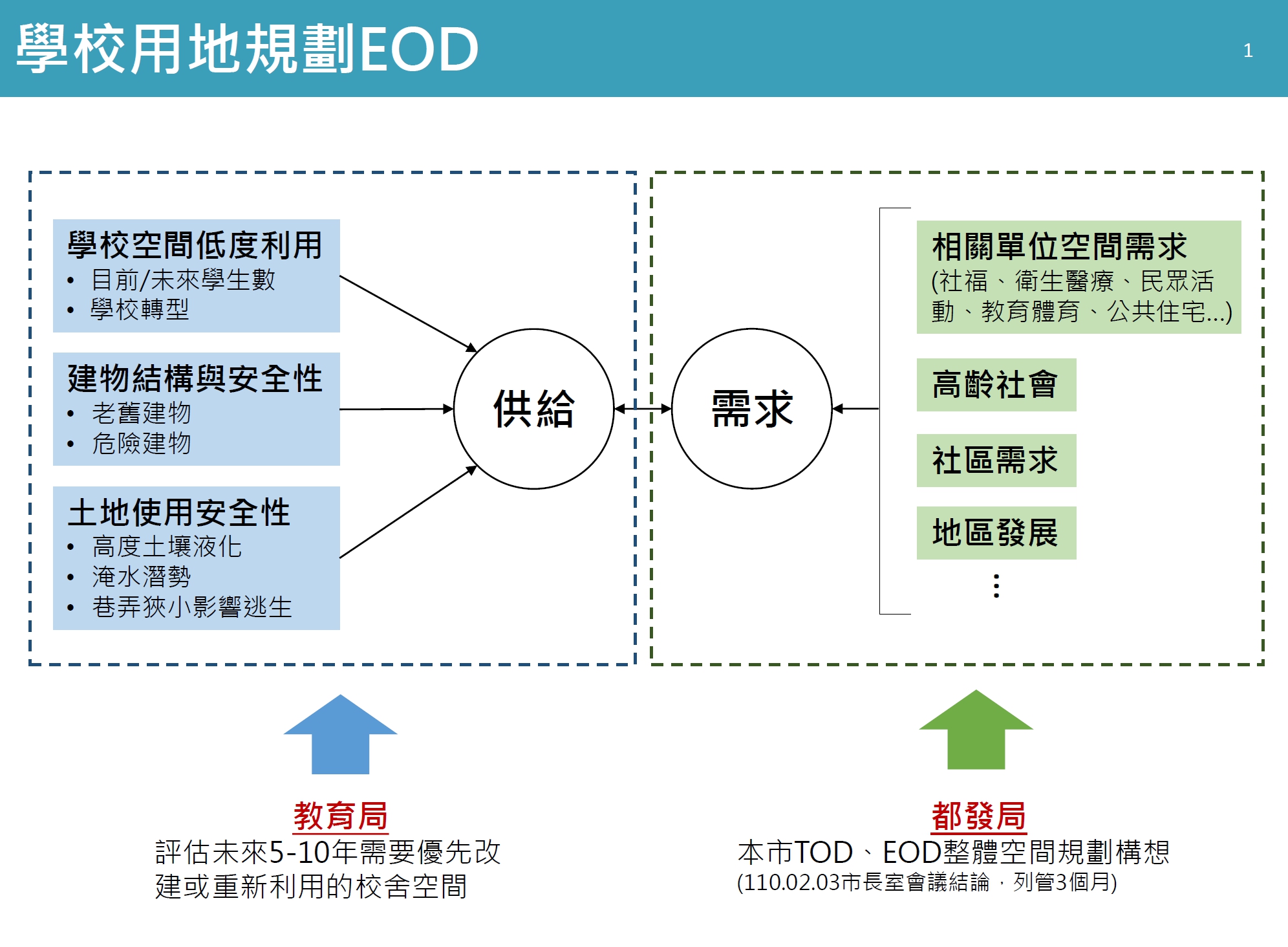 7
學校工程-行政輔導團隊
8
結語
一、預算執行率達80%

二、採購招標之流廢標次數控制在2次以內

三、開始習慣並一起發現聯合發包的好

四、校園公共化的趨勢已然形成。

五、溝通、溝通再溝通，協調、協調再協調
9
感謝聆聽敬請指教
10